RISE OF DICTATORS
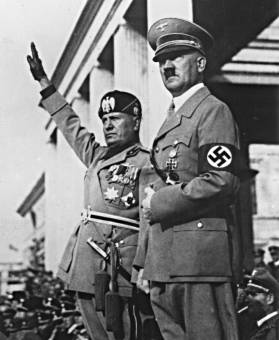 PRE WORLD WAR II ITALY
Unhappy victor after World War I 
Received few awards 
Galloping inflation
Unemployment 
Labor unrest 
Resort to Fascist State
ITALY: BENITO MUSSOLINI
1922-1943
Makes radical turn towards extreme Nationalism 
Formed dictatorship – strong government headed by one individual
Government seen as more important than the individual 
State has duty to limit or destroy all opposition 
Rejected democracy for strong central government
MUSSOLINI CONTROLS ITALY
Fascist party made the decisions and government carried them out 
All newspapers, radio, and movies came under Fascist control
Schools textbooks taught glories of Mussolini’s regime 
Italy became the first western European state to fall victim to totalitarianism
TOTALITARIANISM IN ITALY
Opposition to Mussolini beat up and sent to prison 
Italians were grateful that discipline returned to the cities and felt it was worth the loss of civil liberties 
In order to distract from problems – attempt to build an overseas empire 
Formed Rome-Berlin Axis – alliance with Germany 
1935:  Attacks Ethiopia
QUICK CHECK	 - WHAT FACTORS LED TO THE RISE OF FASCISM IN ITALY?
Italian pride was wounded from WWI
Rising inflation
Unemployment
Social unrest
PRE WORLD WAR II SOVIET UNION
1921 – Soviet Union becomes communist under Vladimir Lenin & Bolshevik Party 
State becomes the most totalitarian nation in all of Europe 
Purge – search out dissenters – mass executions, imprisonment & flight of millions 
Similar policies of Italy – all Soviet life came under the management of the state 
Privately owned industry ceased to exist
SOVIET UNION: JOSEF STALIN
1922-1953
Stalin gained support after Lenin suffered a stroke 
Five-Year Plans imposed to industrialize the manufacturing sector & to form collective agriculture
SOVIET UNION UNDER STALIN
Landowning peasants killed or deported to labor camps after refusing to give up land 
Famine ravaged the land – Stalin made no concessions 
Had complete control over army & secret police
Needed to industrialize quickly – exports sent out in despite of needs of country 
Established labor camps
PACT OF STEEL
Germans want to avoid 2 front war - Signed Pact of Steel with Soviet Union 
Created an alliance that agreed would go to war against rest of Europe 
Allowed him to expand the Soviet empire in exchange for providing vital resources to Germany
Didn’t realize Hitler’s ultimate plan to destroy Soviet Union
PRE WORLD WAR II GERMANY
Germany hit by the Great Depression 
Weimer Government blamed 
6 million unemployed for a nation of 60 million people
Fiscal instability 
Raw materials in foreign hands 
Alsace-Lorraine & Saar lost during aftermath of WWI
Allies seized large numbers of merchant vessels & railroads to make up for war losses 
Reparation payments – gold reserves depleted 
Value of paper money went into a tailspin 
Signed a nonaggression treaty to join League of Nations
GERMANY: ADOLF HITLER
Wrote Mein Kampf (My Struggle) while in jail in 1920s 
Laid out views on the centrality of Aryan purity
Danger of Jews and international Communism
Necessity of rebuilding German power 
Importance of expanding Germany’s borders 
Decided to try and gain power using democratic system
NATIONAL SOCIALIST PARTY – THE NAZIS
Between 1924 and 1928 Hitler reorganized the German Government
Used Wall Street Crash & world-wide economic depression of 1929 to begin campaign across Germany
HITLER’S CAMPAIGN
Promised hope 
Promised jobs to unemployed 
Told wealthy & upper class that he would suppress communism
Promised to get rid of Treaty of Versailles
Offered a program of law & order 
Promised re-armament
Blamed Jews for everything wrong with Germany 
Used propaganda to show that Weimar government had stabbed Germany in the back
QUICK CHECK	 - WHAT FACTORS LED TO NAZI TAKEOVER OF GERMANY?
Failure of Treaty of Versailles
Germany humiliated
Lost natural resources, gold in Treaty
Very high unemployment
Blamed Weimar Republic
German people were desperate
HITLER’S ACCOMPLISHMENTS
Passes Nuremberg Laws – deprived Jews of German citizenship 
Prevent Jews from holding jobs in most occupations
Set out to destroy opposition – promised opposition certain things that he never intended to keep 
Provided massive public works & rearmament program to provide jobs 
Took control of press, theaters, & radio – propaganda used 
Anyone who opposed regime branded a traitor
SPAIN: FRANCISCO FRANCO
1939-1975
Starts rebellion in Spanish Morocco in 1936
Hitler and Mussolini send weapons to support revolt 
Able to overthrow republic government
PRE WORLD WAR II JAPAN
Only country to emerge from WWI stronger that it had been before
Leaders were interested in using their muscle to build their own empire 
Believed the Depression as well as other ills were due to the influence of the West 
Resented U.S. because of their dependence on U.S. oil
PRE WORLD WAR II JAPAN
Agreed with Germany that needed to expand in order to provide living space 
Completely depended on other countries for all vital resources 
Invaded Manchuria in 1931
Threatens to oppose any Western assistance given to China 
By 1937, control richest portions of the country
JAPAN: GENERAL TOJO
Japanese army general who served as country’s prime minister from 1941-1944
Known as The Razor – tough disciplinary policies
Never became a dictator but assumed more authority as war progresses
JAPAN: EMPEROR HIROHITO
Emperor 1926-1989
Hirohito gained considerable political influence 
Privately concerned about growing power of military 
Did little to stop aggressive attacks
GREAT BRITAIN: NEVILLE CHAMBERLAIN
British Prime Minister from 1937-1940
Known for his policy of appeasement in the pre-World War II period
Major aim to avoid a European war at all cost
Proclaimed “peace in our time” after Munich Conference
Forced to resign in May 1940 & was succeeded by Winston Churchill
GREAT BRITAIN: WINSTON CHURCHILL
1940 – Churchill named prime minister after Chamberlain resigned 
Prior warning about Hitler went unheeded 
Denounces appeasement 
Supervises every aspect of war effort 
Set up policy of armament with help of United States
UNITED STATES: FRANKLIN DELANO ROOSEVELT
1933-1945
Tried to maintain balance between stopping aggression & keeping U.S.out of war 
Continued to support Americans’ call for isolationism & improving U.S. economy
U.S. POLICY – NEUTRALITY ACT
Prohibited the shipment of arms to warring nations 
Required warring nations that bought goods from America to transport these goods in their own ships 
Forbade Americans to travel on the vessels of warring nations
UNITED STATES: HARRY TRUMAN
1945-1953
Took over office after FDR’s death 
Made the decision to drop the atomic bomb on Japan
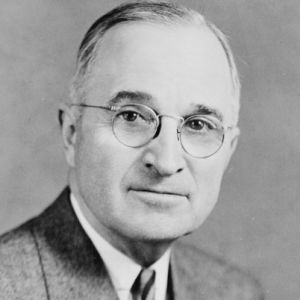